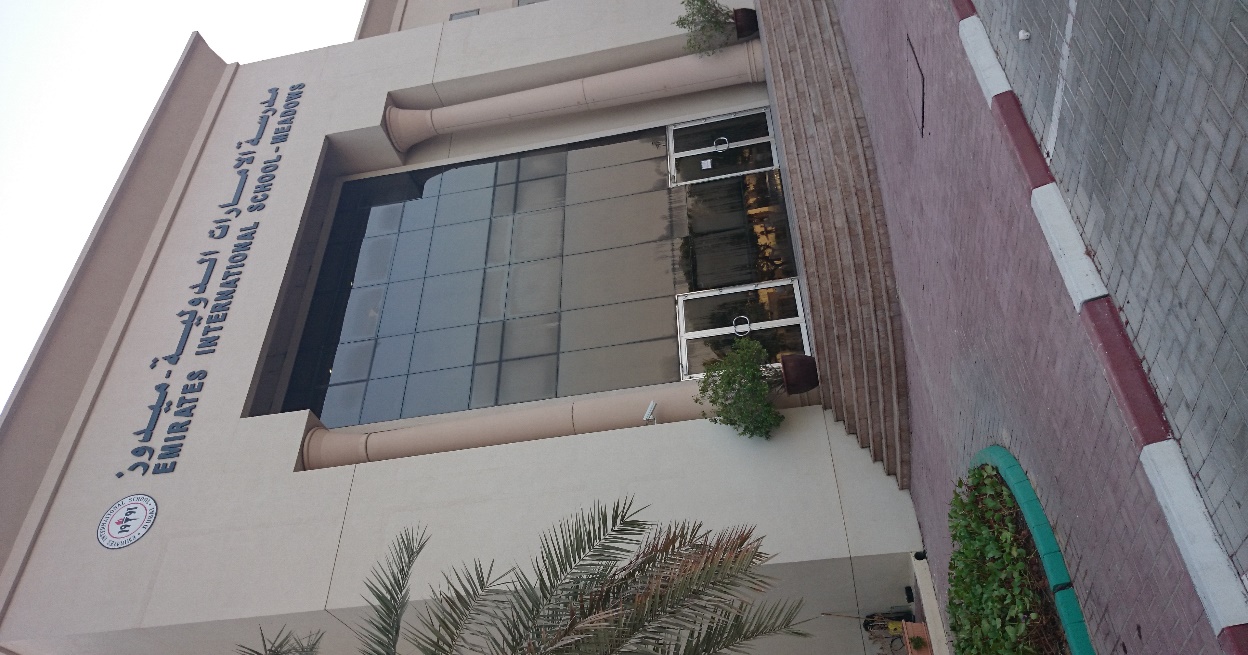 مدرسة الإمارات الدولية – ميدوز 
الصف الرابع
الدرس الثالث
من أحكام التجويد
من أحكام التجويد
أبين اللام الشمسية واللام القمرية
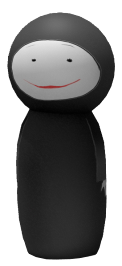 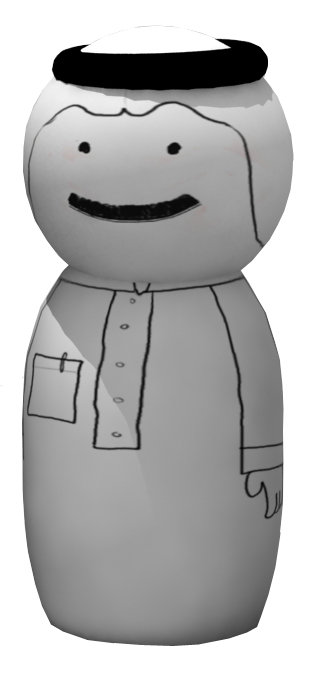 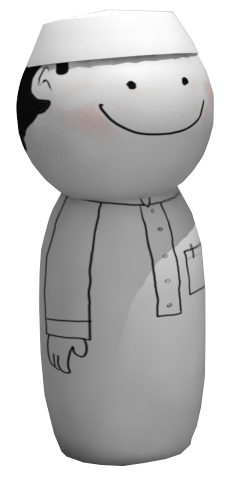 أعدد حالات أحكام لفظ الجلالة
أطبق عملياً هذه الأحكام
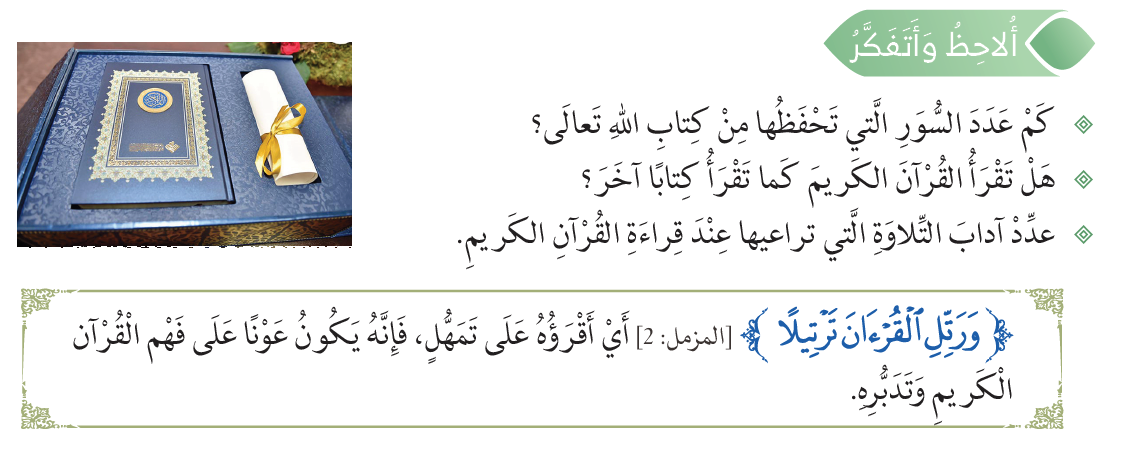 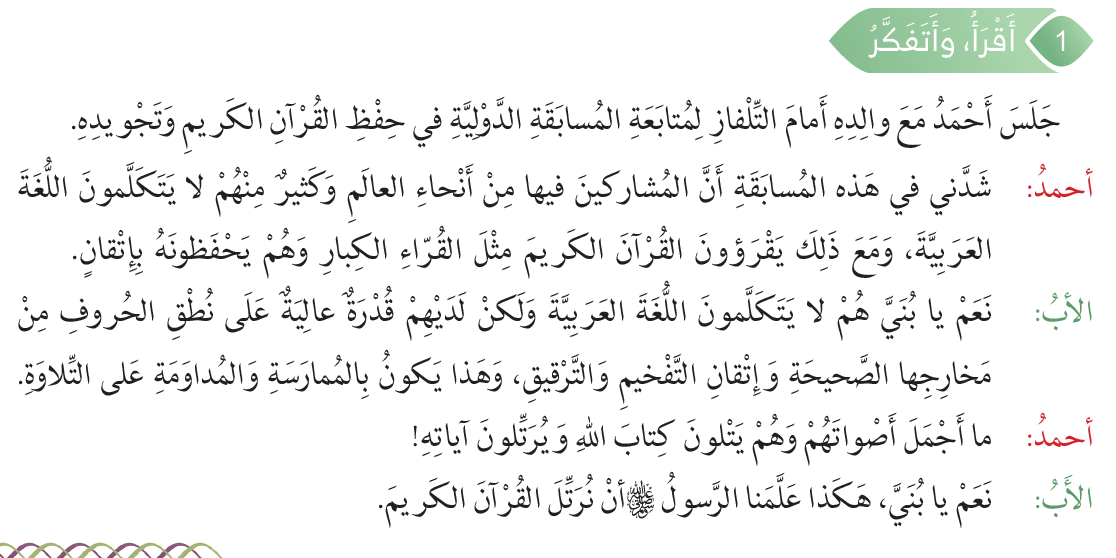 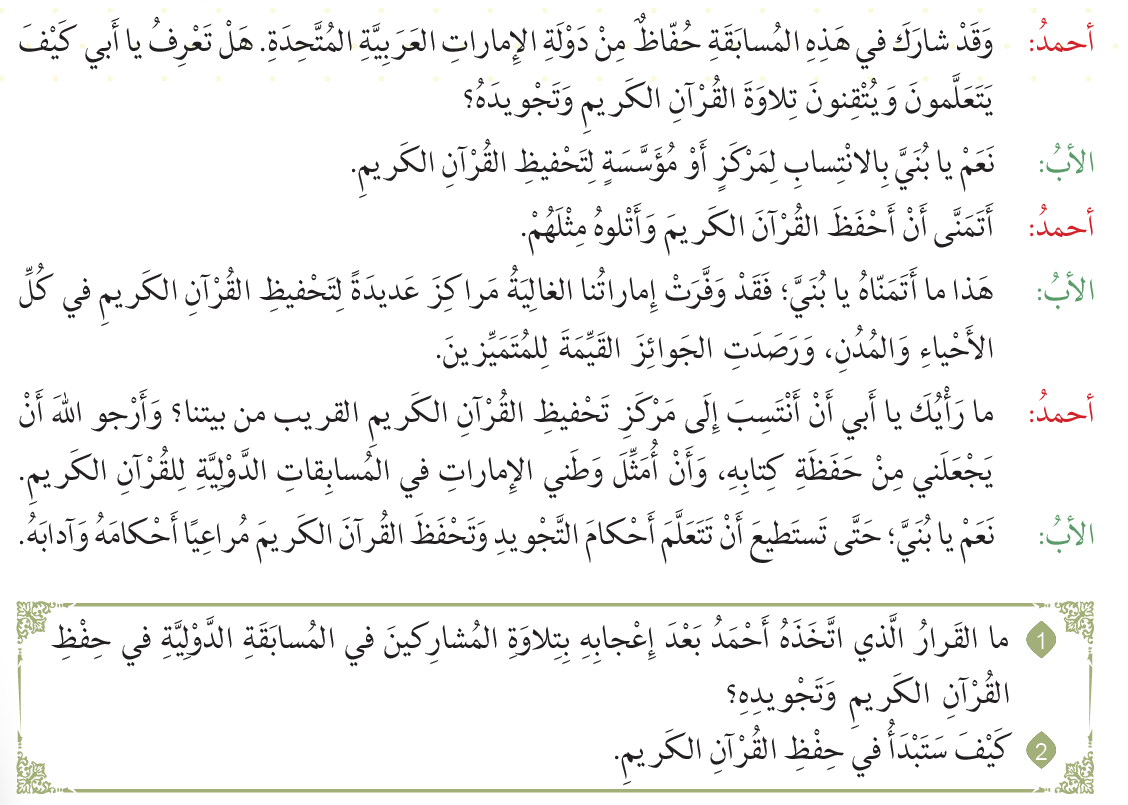 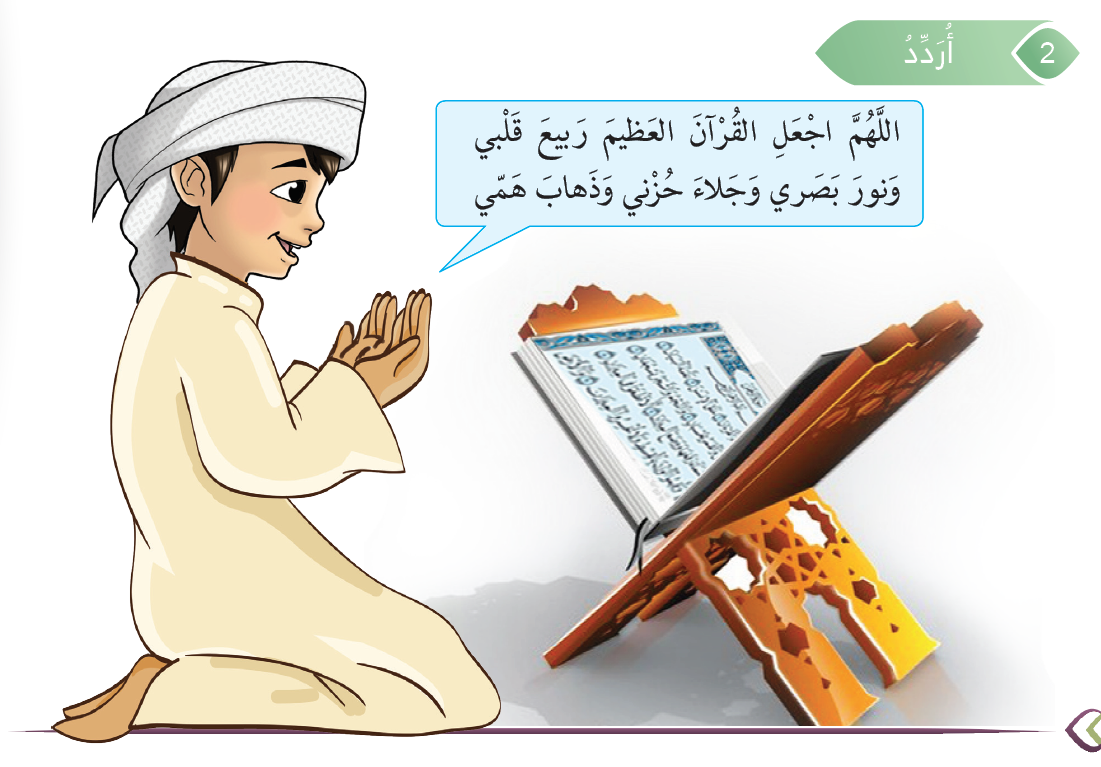 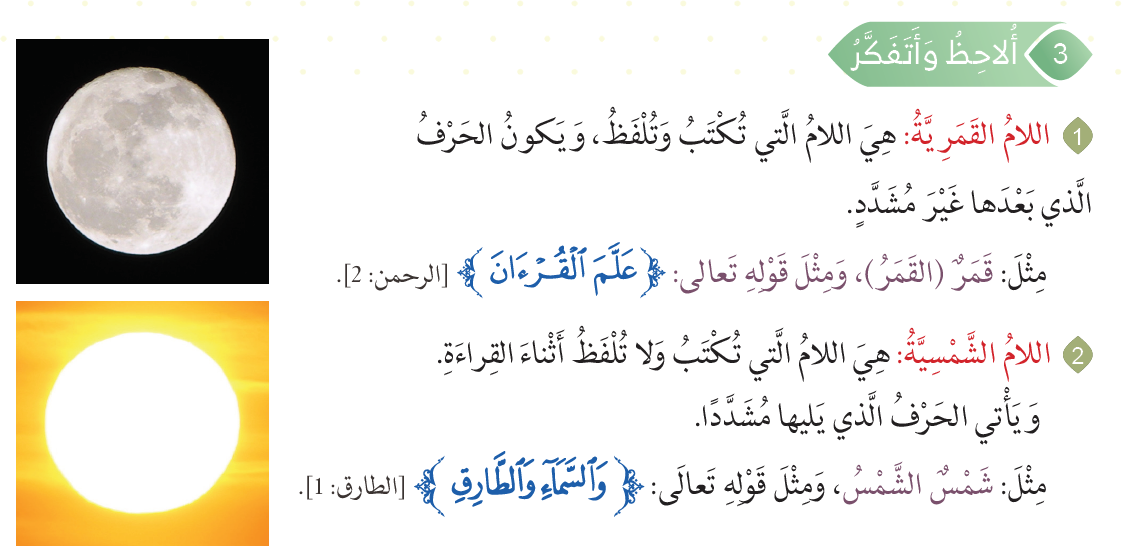 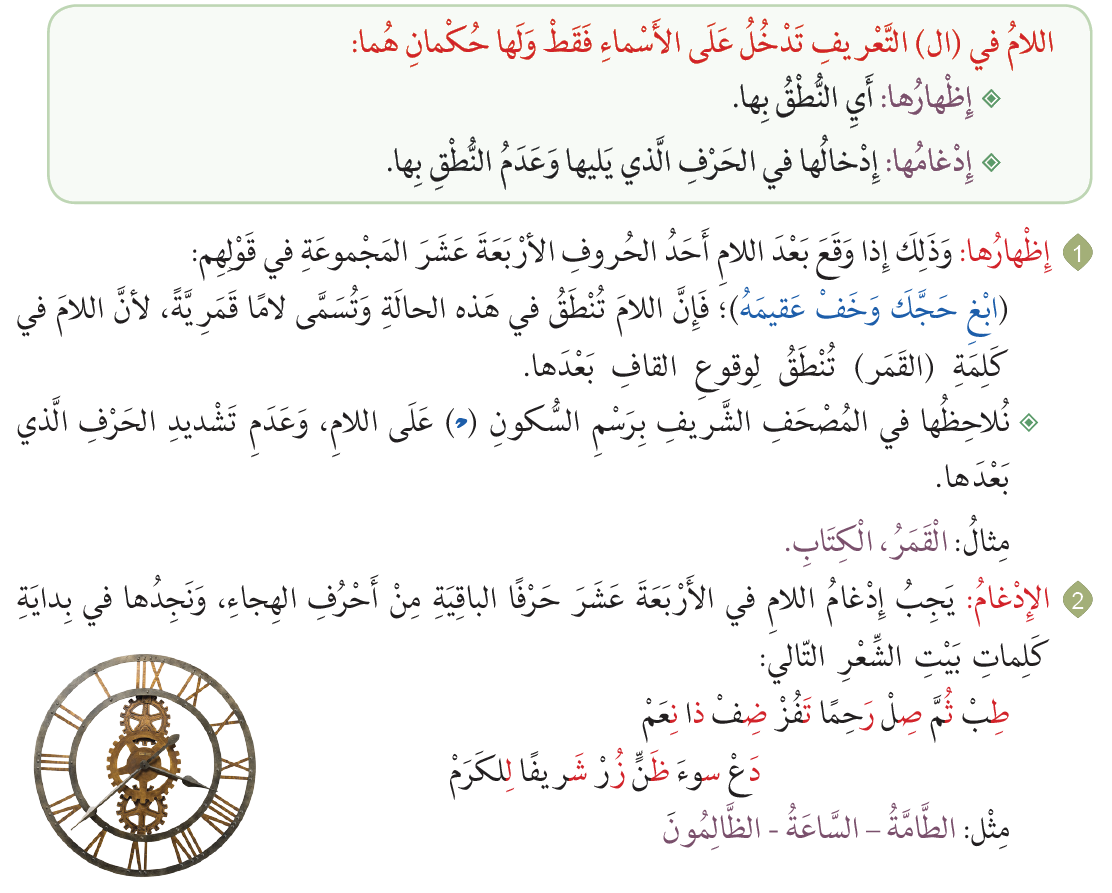 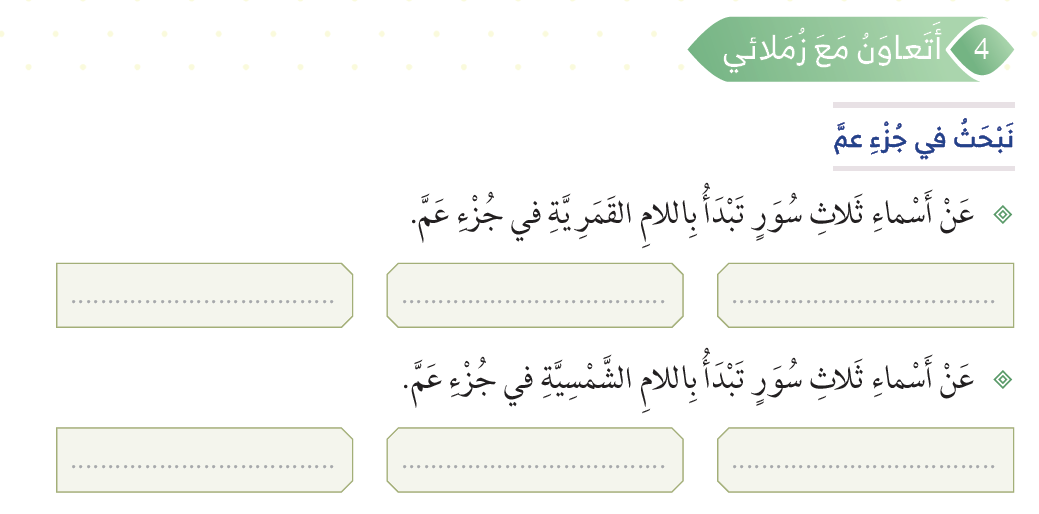 الغاشية
البروج
المطففين
التكاثر
الناس
النازعات
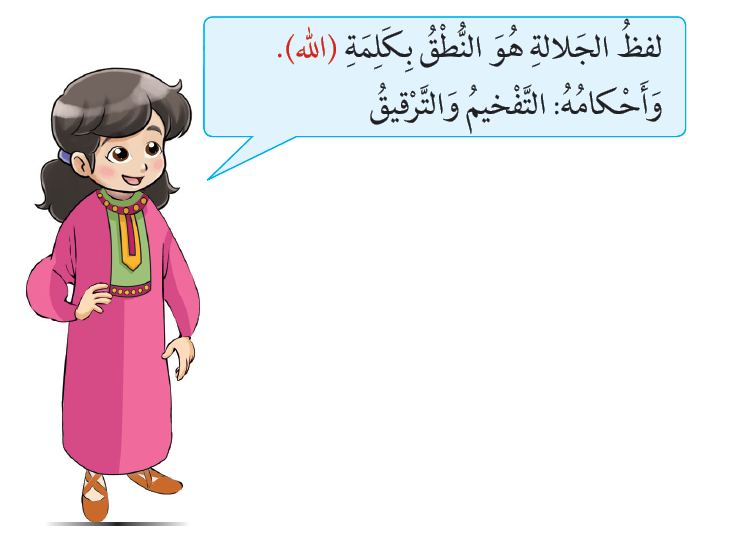 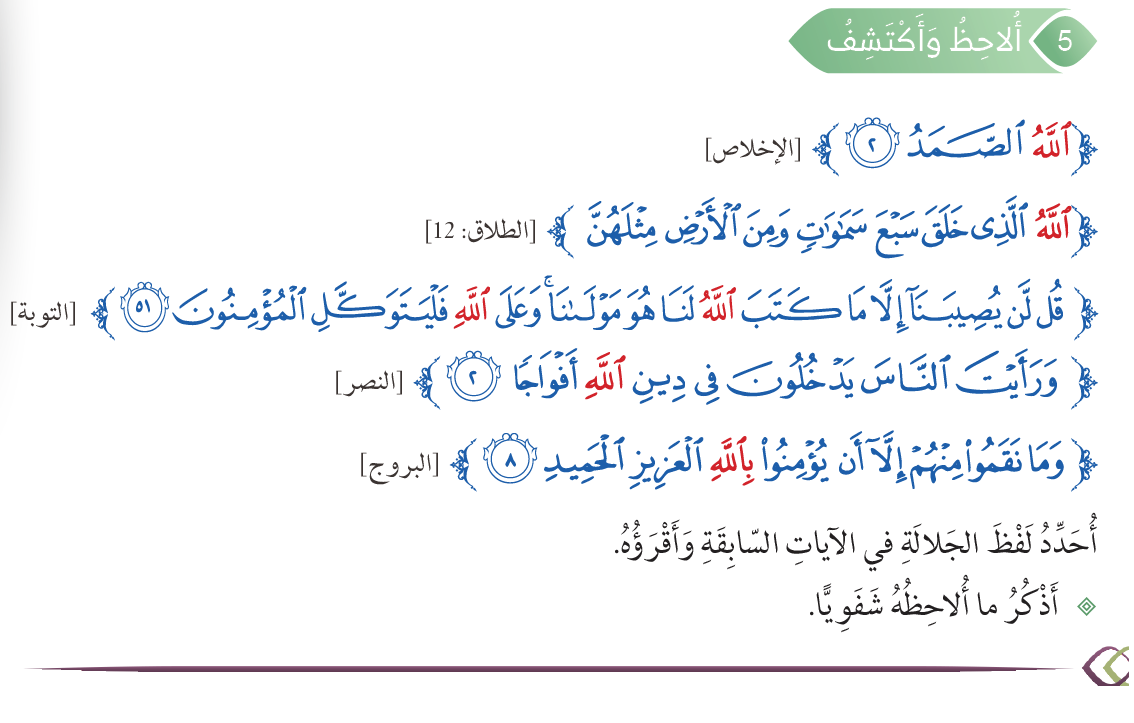 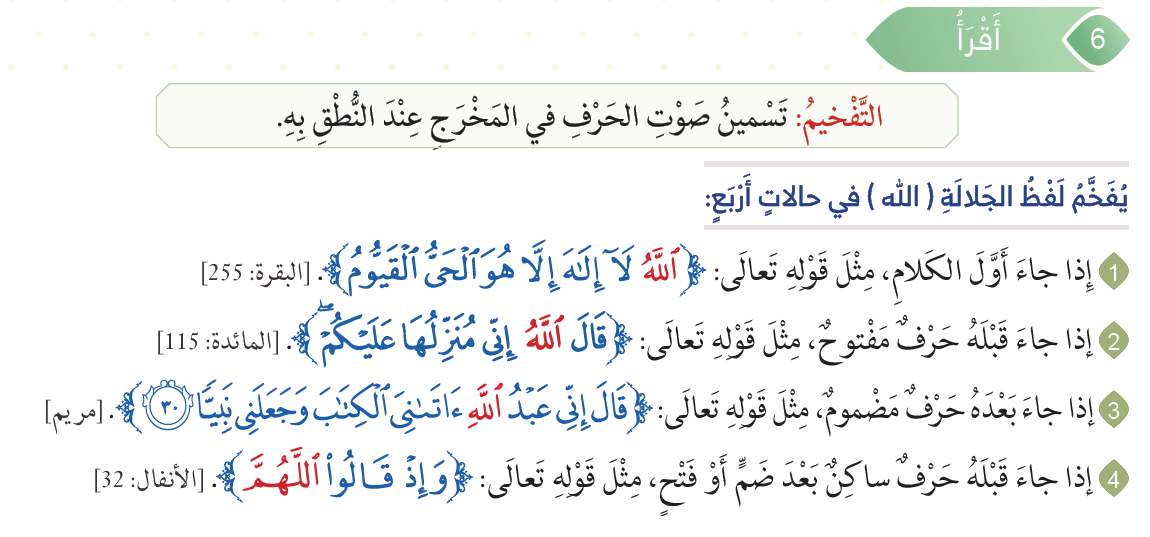 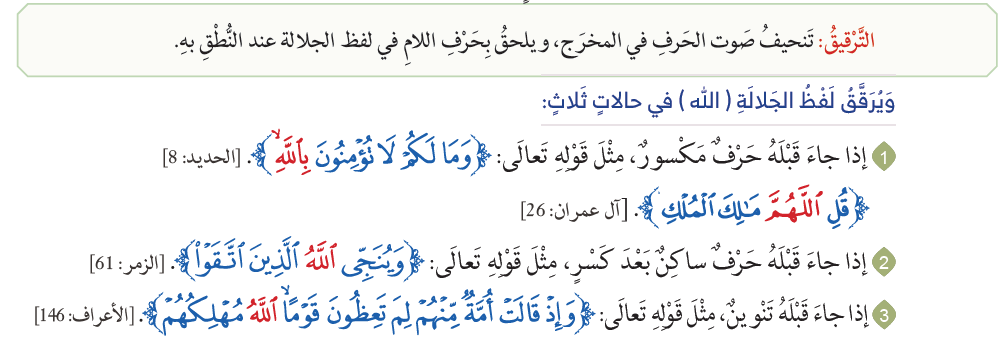 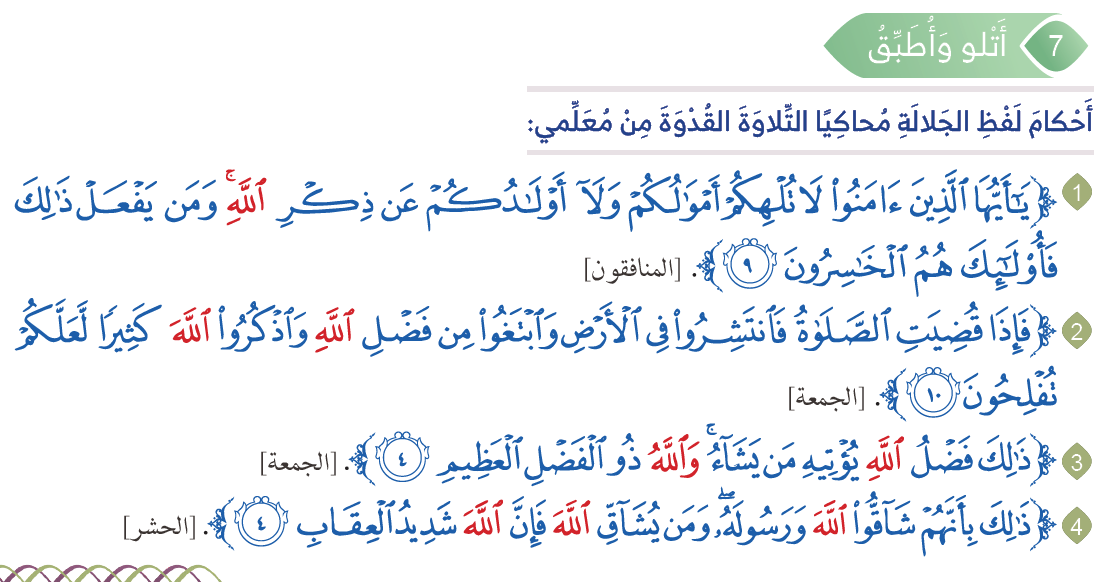 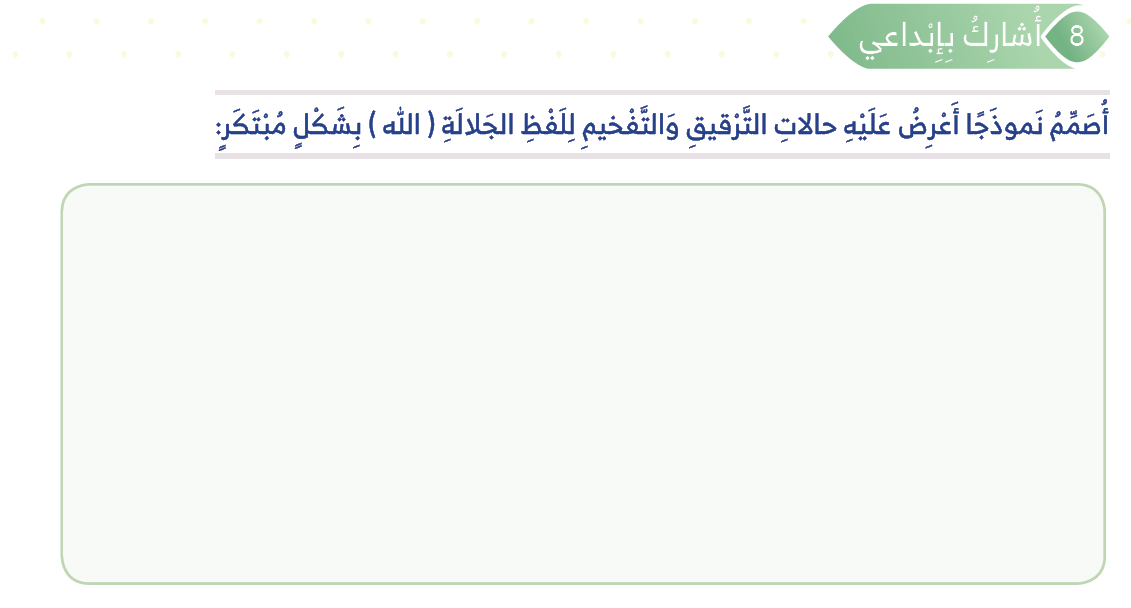 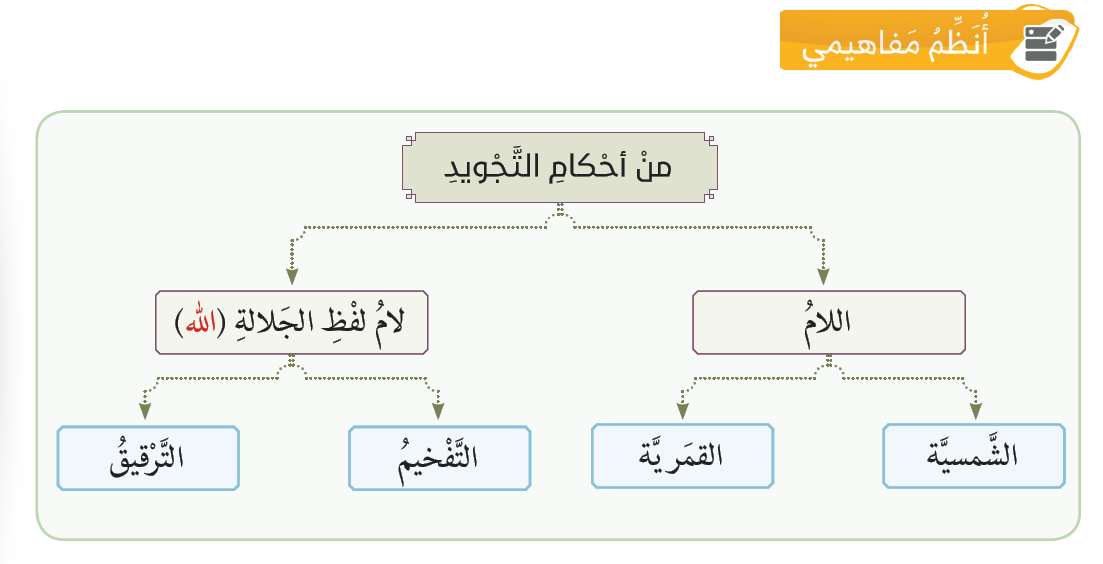 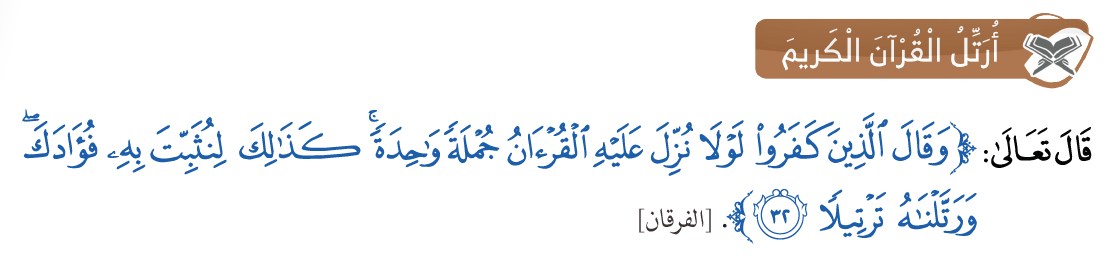 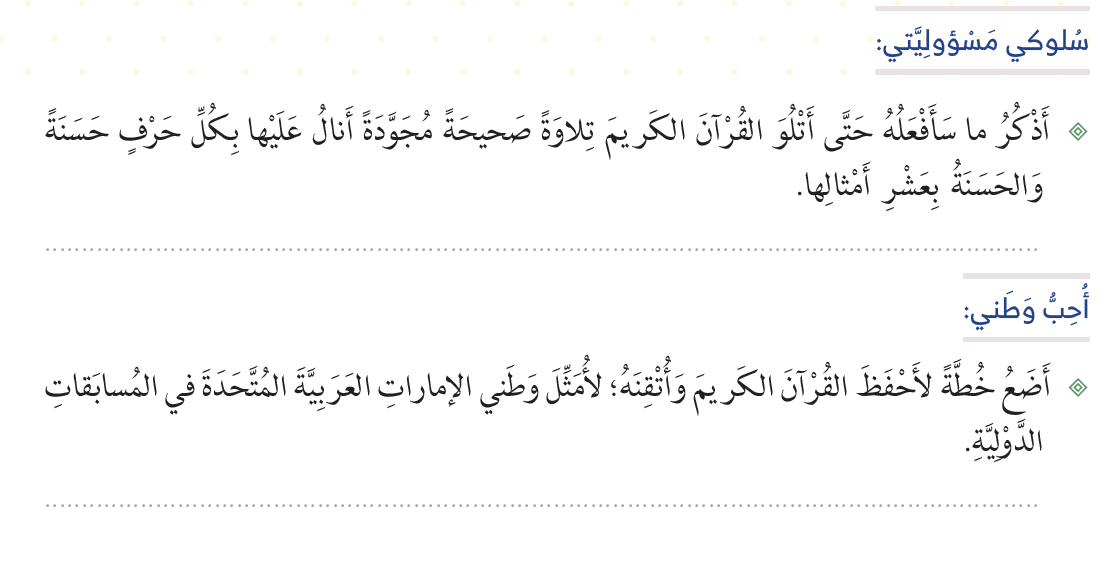 التزم بآداب تلاوة القرآن الكريم كلها
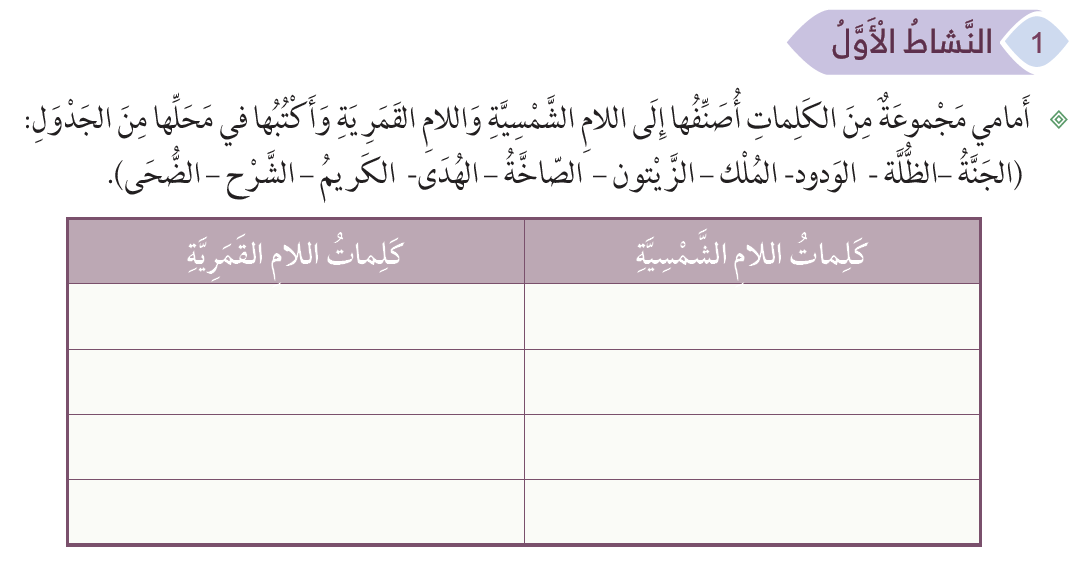 الجنة
الظلة
الزيتون
الودود
الصاخة
الملك
الضحى
الشرح
الكريم
الهدى
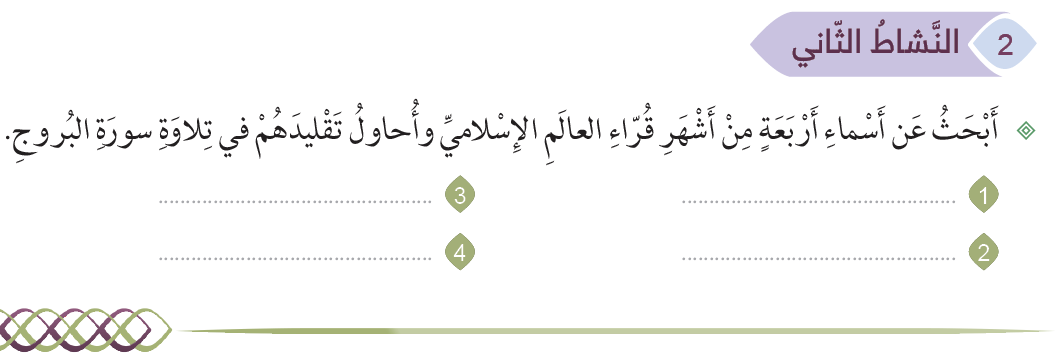 صلاح أبو خاطر
مشاري العفاسي
محمود الحصري
أبو بكر الشاطري
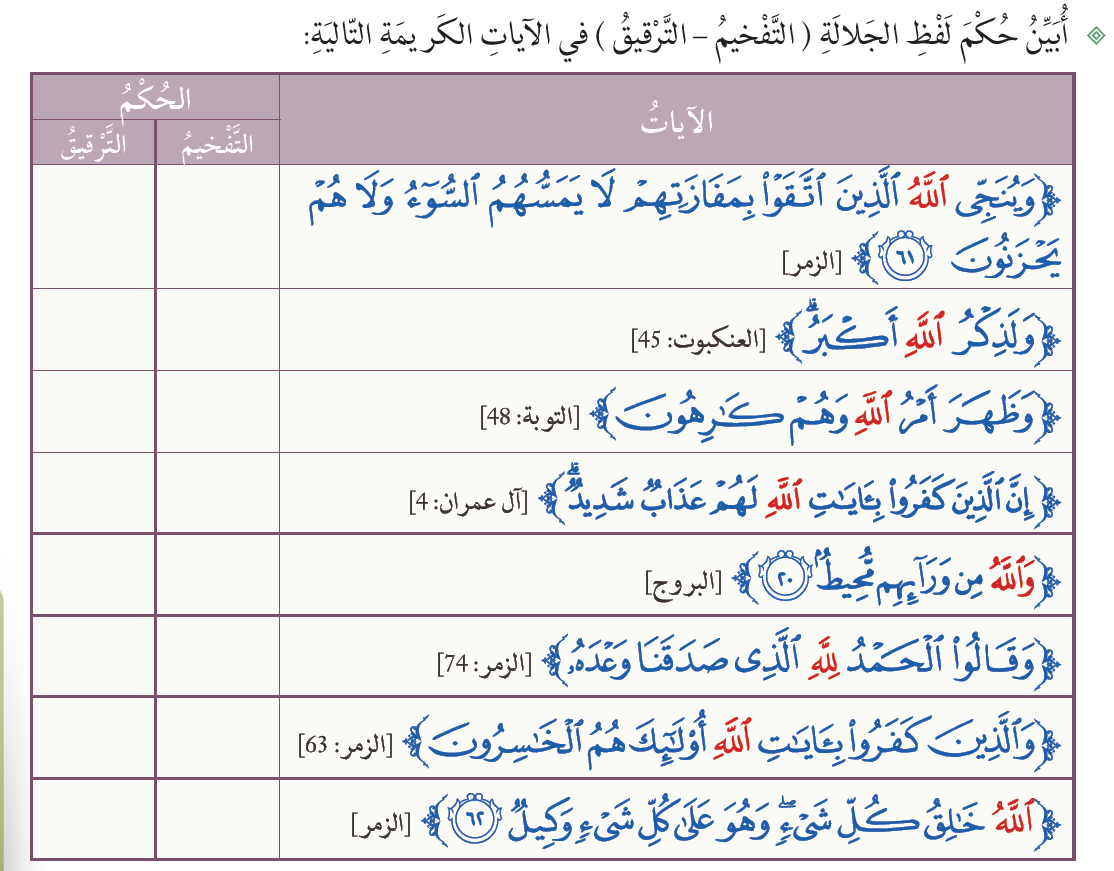 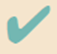 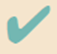 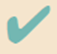 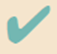 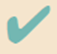 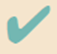 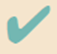 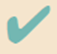 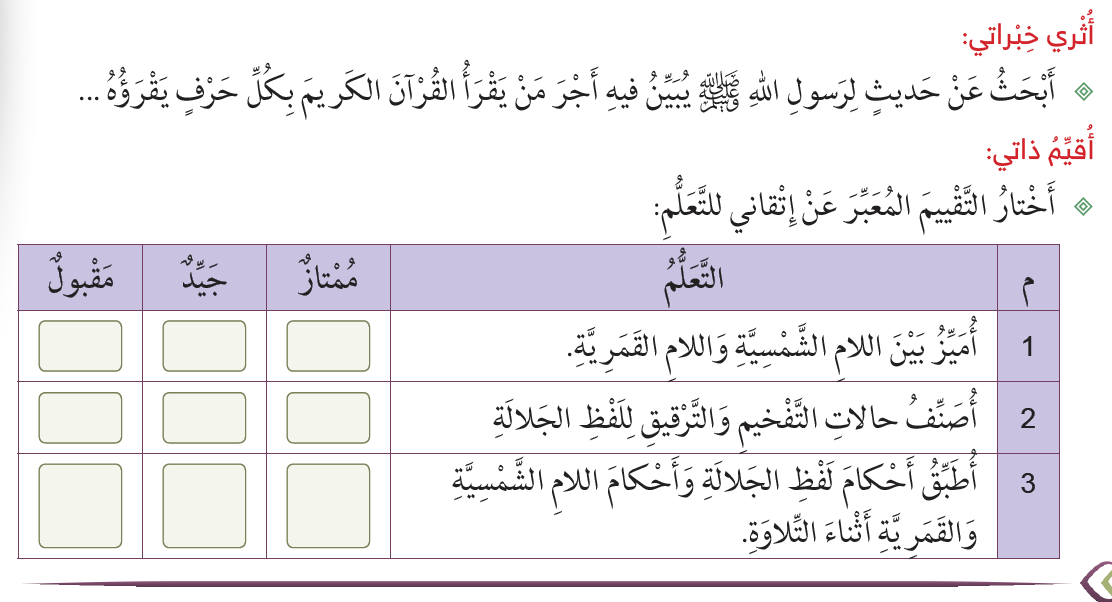 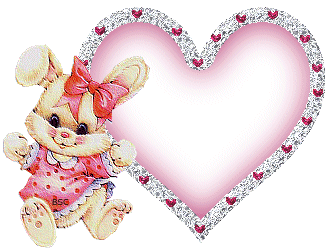 شكراً لكم